Our team
This is us 
M A R E I
- Age: 17
- Zodiac sign: Sagittarius
- Hobbies: playing the cello; teamer in the    --------------protestant church
- Favourite colour: red
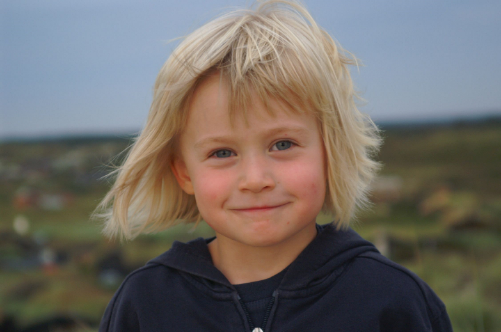 L
N
R
E
A
N
T
- Age: 17
- Zodiac sign:  Libra
- Hobbies: playing soccer,
meeting friends, soccer-trainer
- Favourite colour: light blue
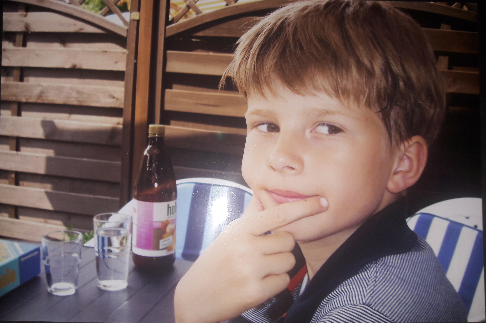 Charlotte
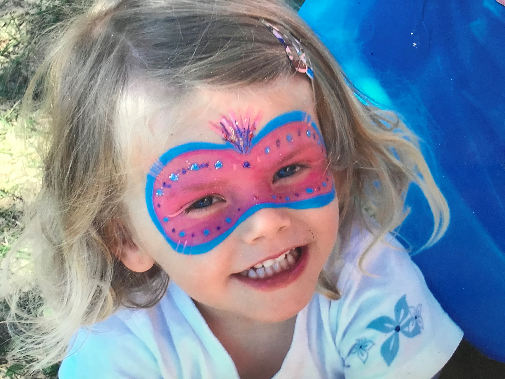 - Age: 16
- Zodiac Sign: Taurus
- Hobbies: playing tennis
- Favourite colour: blue
Martin
- Age: 16
- Zodiac Sign: Taurus
- Hobbies: playing the guitar, dancing, spending time with friends, crazy construction projects
- Favourite colour: green
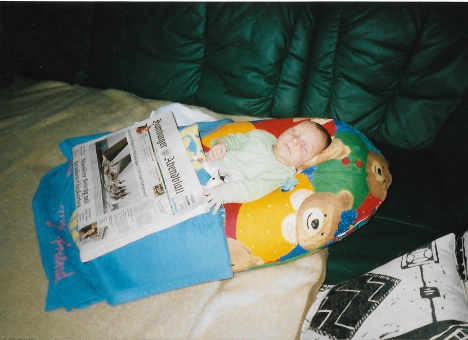 A
a
n
a
t
a
s
s
i
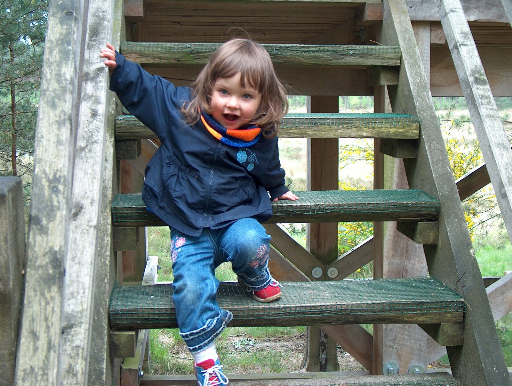 - Age: 16
- Zodiac Sign: Taurus
- Hobbies: playing the piano,
.playing badminton, drawing
- Favourite colour: teal
C a r o
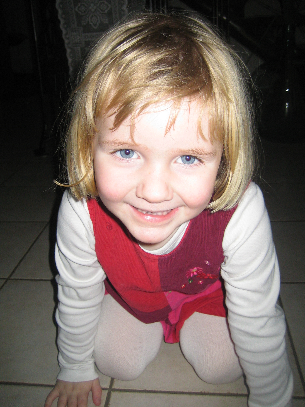 Age: 16
Zodiac sign: Cancer
Hobbies: 	dancing, cooking, spending time with friends
Favourite colour: blue
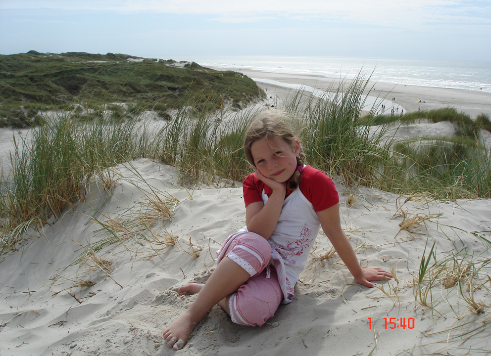 o
e
S
f
i
- Age: 16
- Zodiac Sign: Pisces
- Hobbies: playing the piano, dancing
- Favourite colour: red
Our teachers
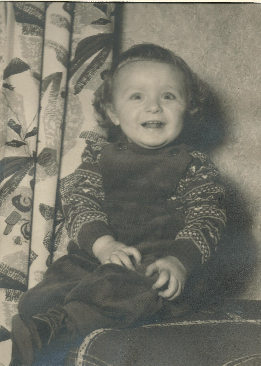 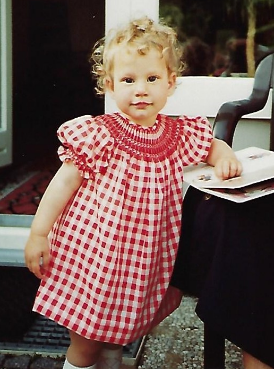 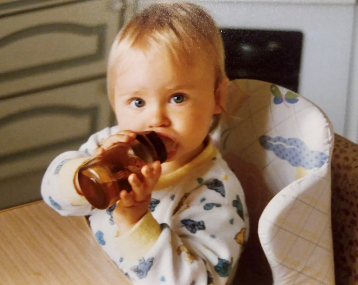 Mrs Techau
Mrs Dahms
Mr Hausmann
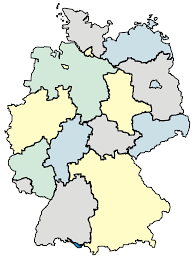 Deutschland
germany
Informationen- general information
83.000.000 Einwohner
350.000 km²
Hauptstadt: Berlin
83.000.000 inhabitants
350.000 km² 
Capital: Berlin
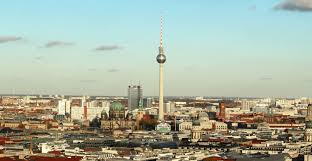 Bekannte Schriftsteller- Famous writers
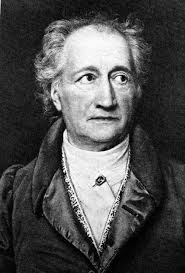 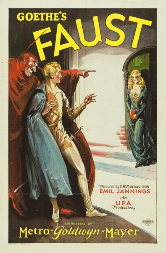 Johann Wolfgang von Goethe
1749-1832 


Friedrich Schiller 
1759-1805
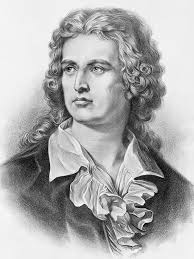 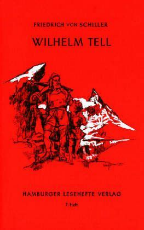 Bekannte Schriftsteller- Famous writers
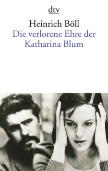 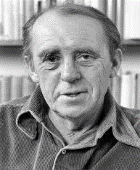 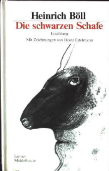 Heinrich Böll
1917-1985
1972 Nobel Price

Wolfgang Borchert
1921-1945

Thomas Mann
1875-1955
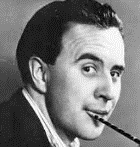 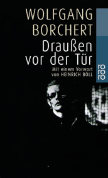 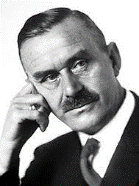 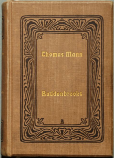 Bekannte Schriftsteller- Famous writers
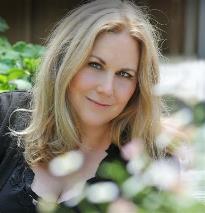 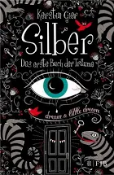 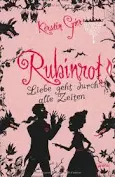 Kerstin Gier


Sebastian Fitzek


Cornelia Funke
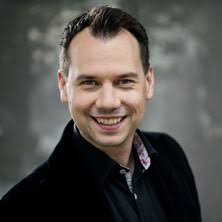 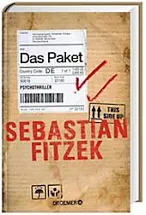 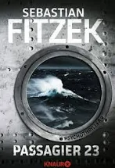 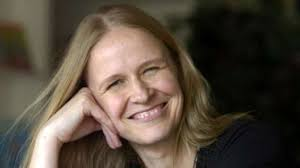 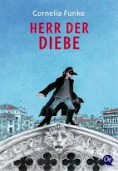 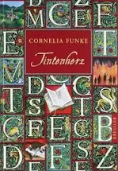 Typische deutsche Gerichte- Typical german dishes
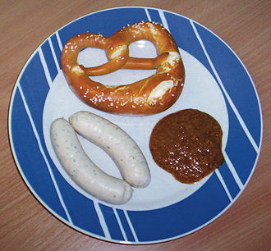 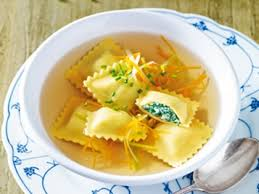 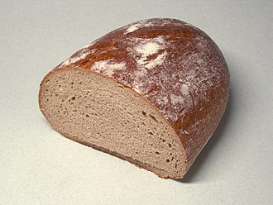 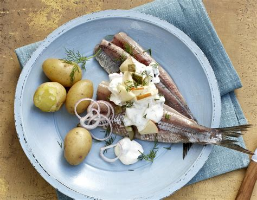 Typische Süßigkeiten- typical sweets
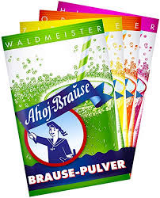 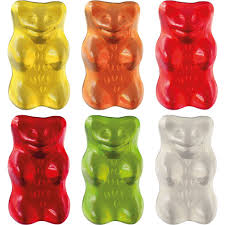 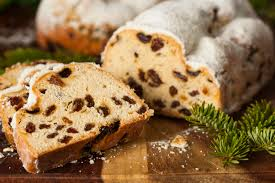 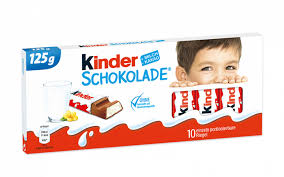 Landschaften- landscapes
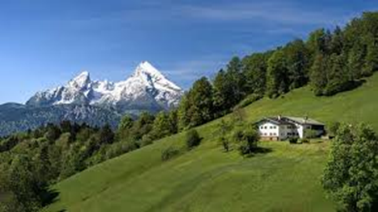 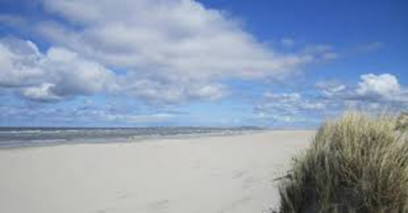 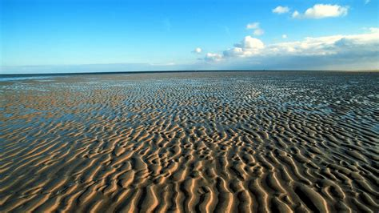 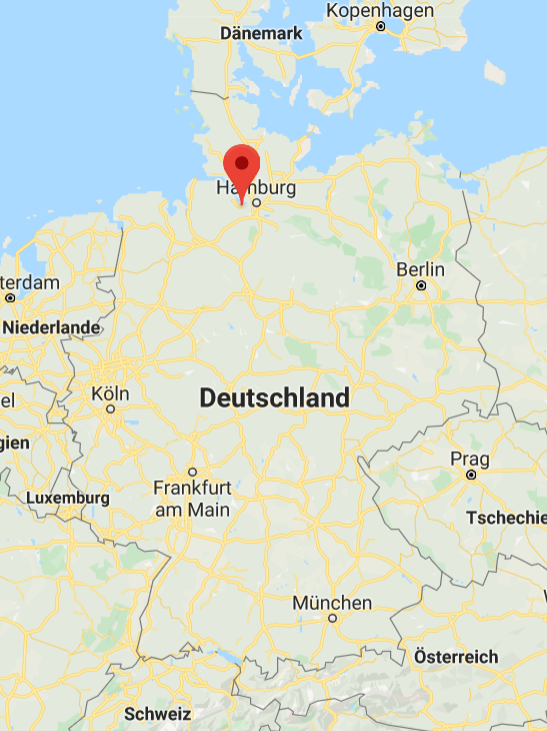 Buxtehude
Erasmus Treffen Kufstein
19.01.-26.01.2020
General Information
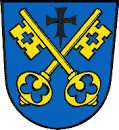 76,49 km2
40,000 inhabitants
Mayor: Katja Oldenburg-Schmidt
Second biggest town in administrative district Stade
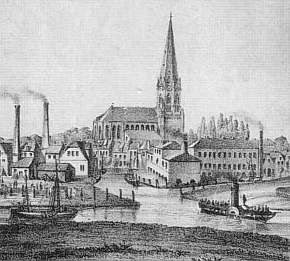 History
959: First mentioned as Bouchstadon
1235: called Bouchstadihude
1285: Official year of city foundation
1363: joined Hanseatic League
17th century: Important for trading between Germany, the Netherlands and Denmark
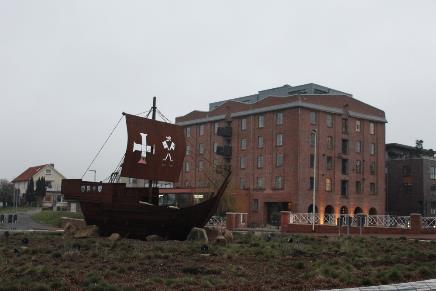 St. Petri Church
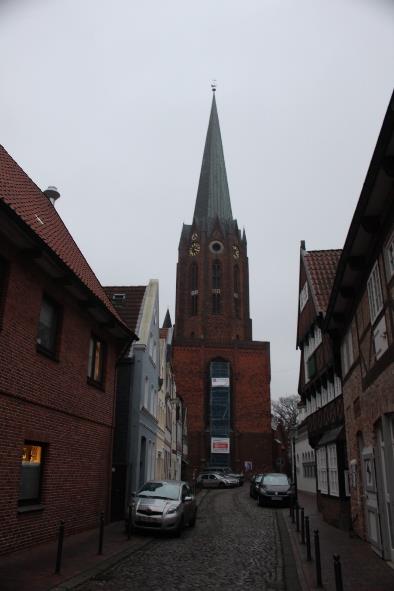 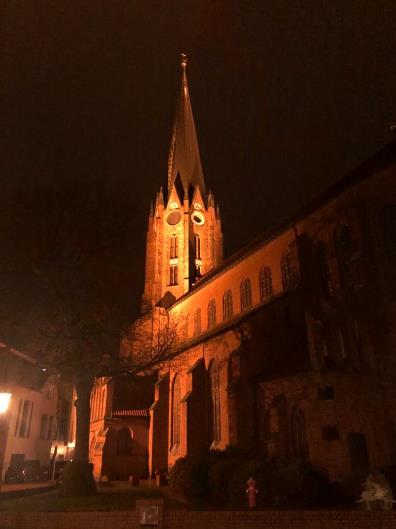 Old Town Hall
City Center
New Town Hall
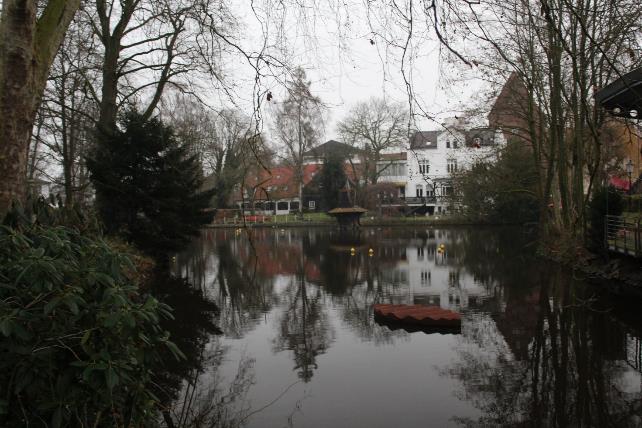 River „Este“
Fleeth / Old Harbour
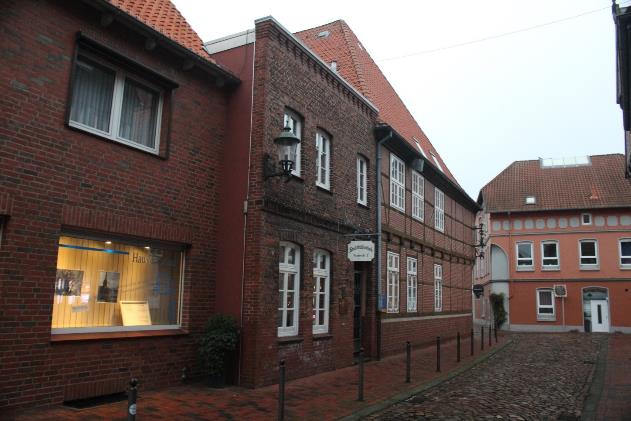 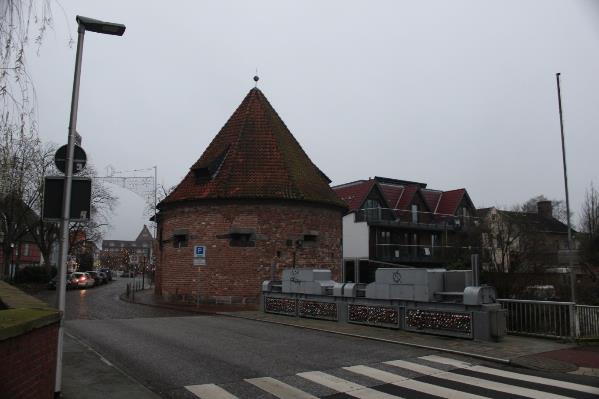 Old Town
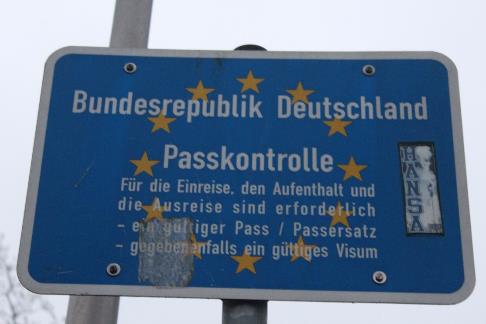 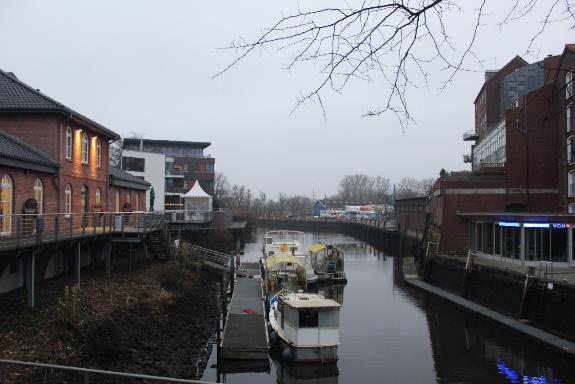 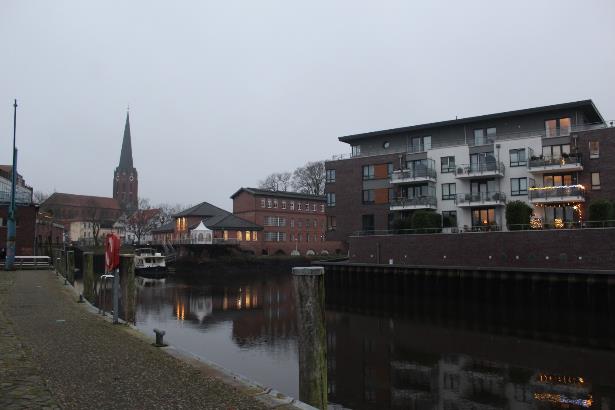 New Harbour
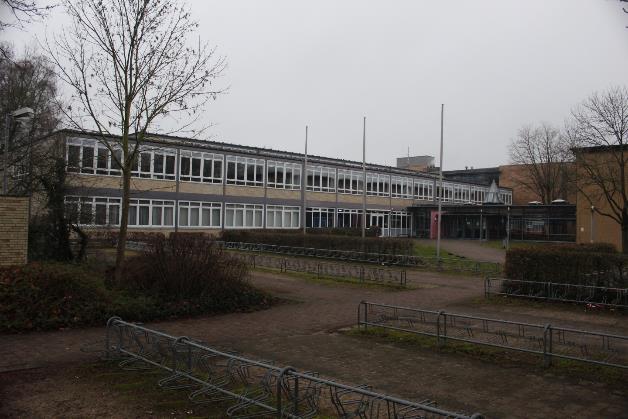 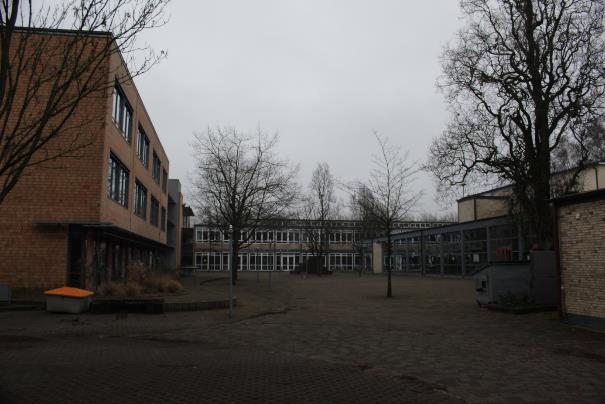 Halepaghen-Schule
Halepaghen-Schule
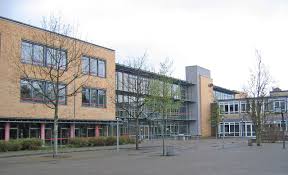 1200 students
Headmaster: Mrs. Fees McCue
Gymnasium
Students are able to take part in school committees
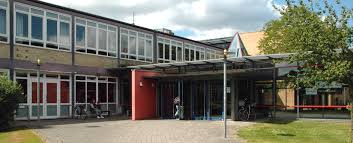 Proposals for Students
Language
Cambridge
DELF / DELE
CertiLingua
Europapass
Trait d‘Union
Erasmus
France Mobil
Exchange
France
Sweden
Lithuania
Spain
China
Students
Activities at school
Private tuitition 
Medical aid team
More on
Schule ohne Rassismus - Schule mit Courage
MINT
UNESCO
Advising
Beratungslehrer
Vertrauensschüler
Schulseelsorge
Third reading campaign
Review of our work
Review of our work – third reading-campaign
Tradition and Modernity
- Tradition und Modernität
Review of our work – third reading-campaign
Entwicklung der Zivilisation/Development of civilisation

„Es ist eine Sucht, die niemand aufhalten kann. 
Der Einsatz von Technologie kann nicht aufgegeben werden, da alles zusammenbrechen würde und wir stark davon abhängig sind.“


„It is an addiction nobody can stop. 
The use of technologies can’t be resigned, because everything would collapse and eveybody is heavily affected by these devices.“

- Sara
Review of our work – third reading-campaign
Karriere- und Ruhmchancen/Becoming rich and famous

„Also muss man bei der Analyse von einer erfolgreichen Karriere mehr auf die subjektive Perspektive einer jeden Person als auf die objektive Perspektive der Allgemeinheit schauen. 
Es bietet sich also an, Glück als entscheidenden Faktor zu benennen, denn eine wirklich glückliche Person hat das absolute Ziel von den meisten Menschen erreicht.“ 


“If we analyze the chances of having a successful career we rather have to look at each person’s perspective on how happy they are with their career than looking at the perspective from the public view on each job or career path. 
In this case happiness is the best possible description of success in the working world because if you are genuinely happy you have achieved one ultimate goal for most people.”

- Stefan und Lennart
Review of our work – third reading-campaign
Die Zitate, die es sich zu merken lohnt/ Quotations worth remembering 

„Wobei man sich jedoch sicher sein kann, dass die Zukunft für niemanden niedergeschrieben ist. Keiner bestimmt ein Schicksal des anderen vollkommen. Es kann sich von heute auf morgen alles verändern und uns immer wieder eines Besseren belehren. Vielleicht sollte man also nicht nur aus der Vergangenheit lernen, sondern auch aus der Zukunft? 
Lernen der Zukunft zu vertrauen und hoffen, dass der nächste Tag voller Überraschungen auf einen zukommt?“

„Yet you can be sure that the future is written for none of us. Nobody determines the fate of somebody else. Everything can change from one second to the other and it always teaches us a lesson. So maybe you should not just learn from the past, but also from the future? 
Learning to trust the future and to hope that the next day will be full of surprises?“

- Sara und Yasmin
Review of our work – third reading-campaign
Welt ohne Bücher/ World without books 

„Durch die Bücher werden viele Leute inspiriert, Gutes zu tun und in ihrem Leben etwas zu erreichen oder zu verändern, 
was aber teilweise fehlen würde, wenn es keine Bücher mehr gäbe. Sie können außerdem dazu beitragen darüber nachzudenken, wie man sich entwickelt und wie man denkt.“


„Because of books a lot of people are inspired to do good things and to achieve or change something in their lives. 
This would be missing, if books didn’t exist. They can also make a lot of people think about how to develop and how to think.“

- Catarina
Review of our work – third reading-campaign
Today's media is allowing us to share our opinion publicly as social media is always available for us. Let alone the power it has. Not many people rethink what they have posted online, they do not realize what their actions may cause.

However, we still believe that media can bring us closer together if we use it the right way. Our advice: USE IT WISELY!

- Zoe and Yasmin
Nicht viele Menschen denken darüber nach, was sie online gepostet haben, sie realisieren nicht, welche Folgen ihr Handeln nach sich tragen könnten.
Benutzt es vernünftig!
Review of our work – third reading-campaign
It isn`t impossible to think about robots, developed in the future, which have an own mind and make further technical achievements possible.
Es ist nicht unmöglich daran zu denken, dass noch Roboter entwickelt werden, die mit eigenem Verstand arbeiten und weitere technische Fortschritte evtl. möglich machen können.

Die Produktion der technischen Mittel produziert sehr viele Schadstoffe. Nicht zu vergessen ist hierbei aber die Verschwendung von Rohstoffen, denn wir sind in einer Wegwerfgesellschaft, die viel Müll produziert und Rohstoffe verschwendet. Immer neuer...Immer besser? Nicht unbedingt, wenn man dabei an die Umwelt denkt!

- Celina
But the waste of raw materials can`t be forgotten, because we are a throwaway society that produces a lot of trash and wastes a lot of resources.
Review of our work – third reading-campaign
Ich stimme deiner Sichtweise größtenteils zu. Besonders deine Erklärung der Rolle des Internets als Möglichkeit der Kontrolle politischer Systeme sowie als Überbringer von Information ist sehr einleuchtend, jedoch muss auch beachtet werden, dass auch Regierungen dazu in der Lange sind, Informationen im Internet zu zensieren oder Fake News zu verbreiten. Dadurch besteht die Möglichkeit, große Bevölkerungsgruppen zu manipulieren und ihnen Informationen vorzuenthalten.

- Stefan
Especially your explanation of the role of the internet, that it would be an opportunity to control political systems, and the task of the internet as a carrier of information.
But also governments have the ability to censor information in the internet and to spread fake news.
Review of our work – third reading-campaign
Unterrichtsstunden / classes
Review of our work – third reading-campaign
Buch: Brave New World
Book: Brave New World

Englischstunde/
English class
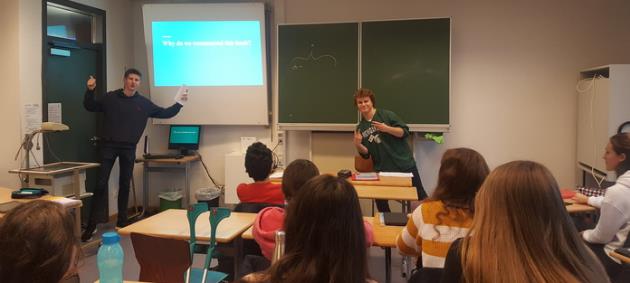 Review of our work – third reading-campaign
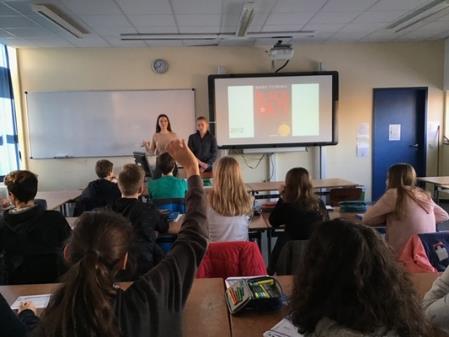 Buch: Black Out
Book: Black Out

Deutschstunde/
German class
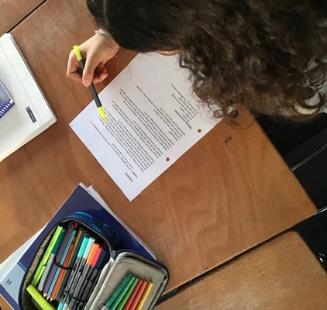 Review of our work – third reading-campaign
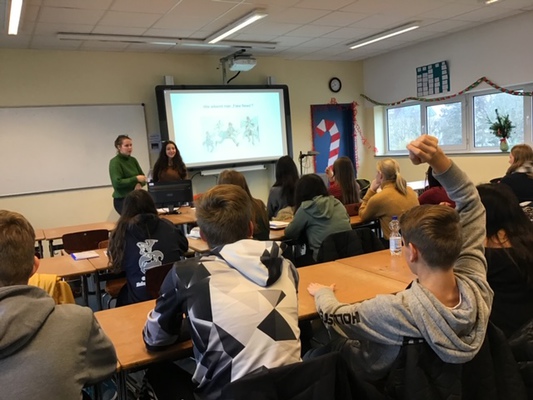 Buch: Die verlorene Ehre der Katharina Blum
Book: The lost honour of Katharina Blum

Muttersprache/
Mother tongue
Review of our work – third reading-campaign
Thank you for your attention
- Danke für eure Aufmerksamkeit